WELCOME
PA Dirt, Gravel, and Low Volume Road Maintenance Program

12:30-1:00 – Intro
1:00-5:00 – Admin training
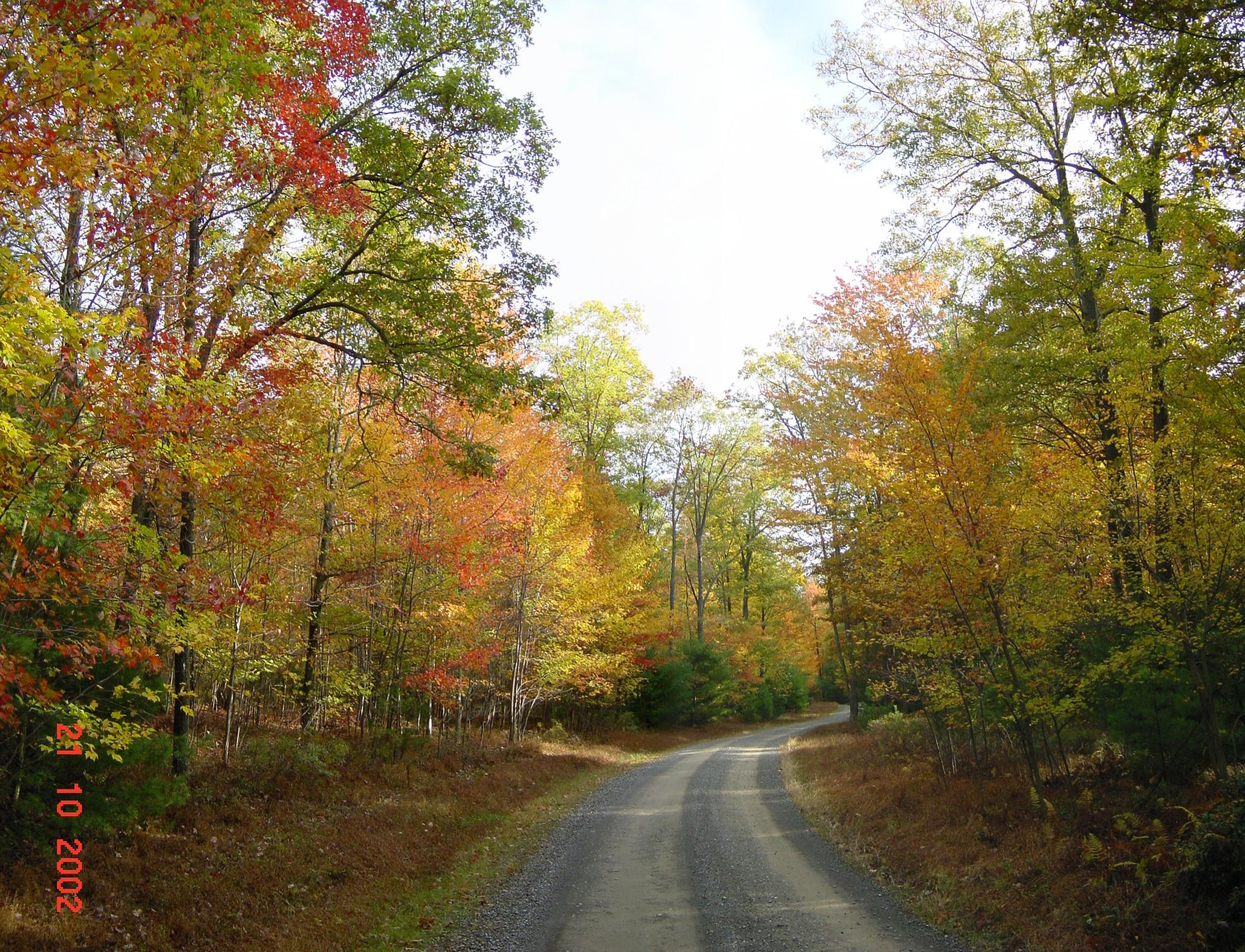 www.dirtandgravelroads.org
Steve Bloser (Center) - smb201@psu.edu
Roy Richardson (SCC) - rrichardso@pa.gov
PA Dirt and Gravel Road Maintenance Program
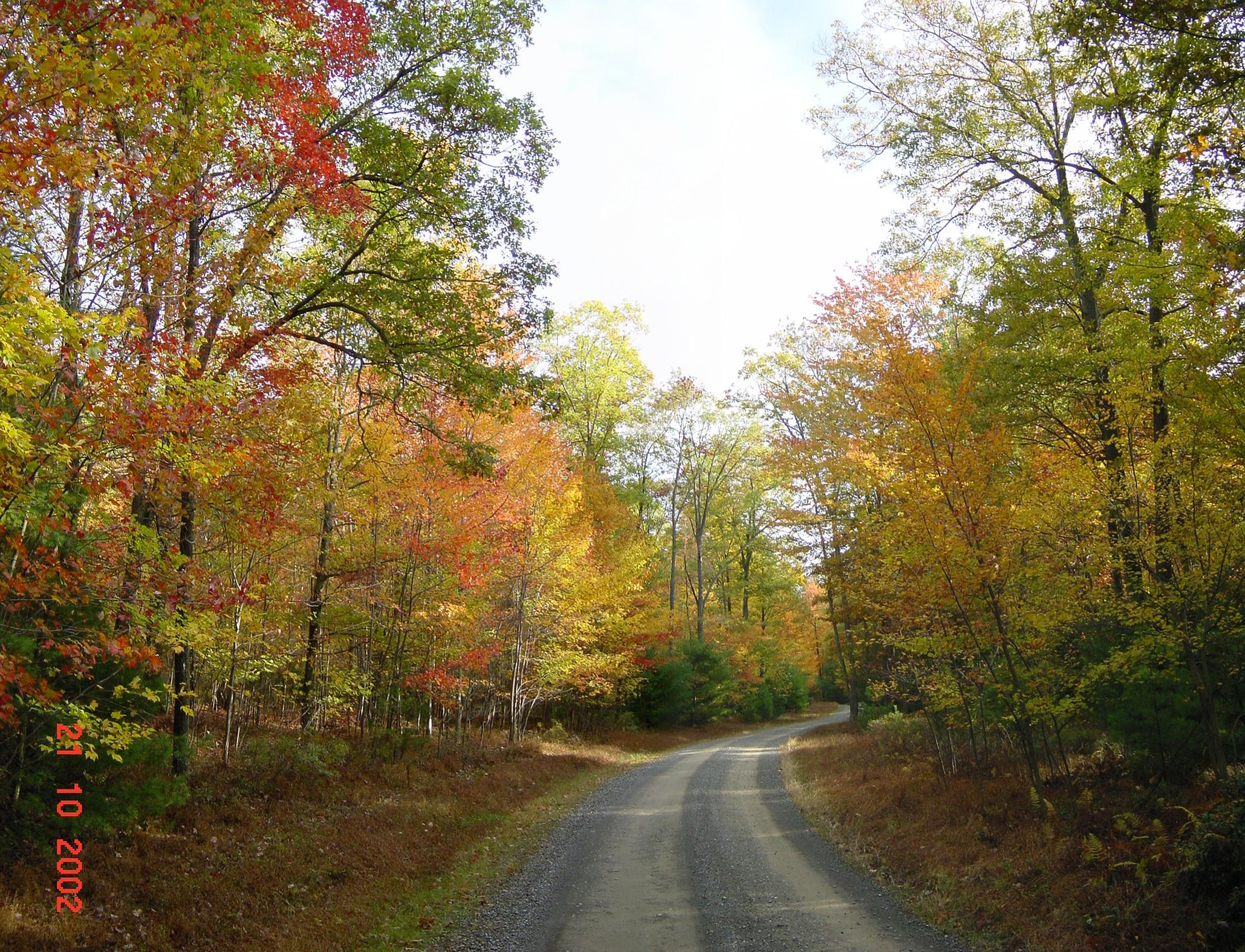 www.dirtandgravelroads.org
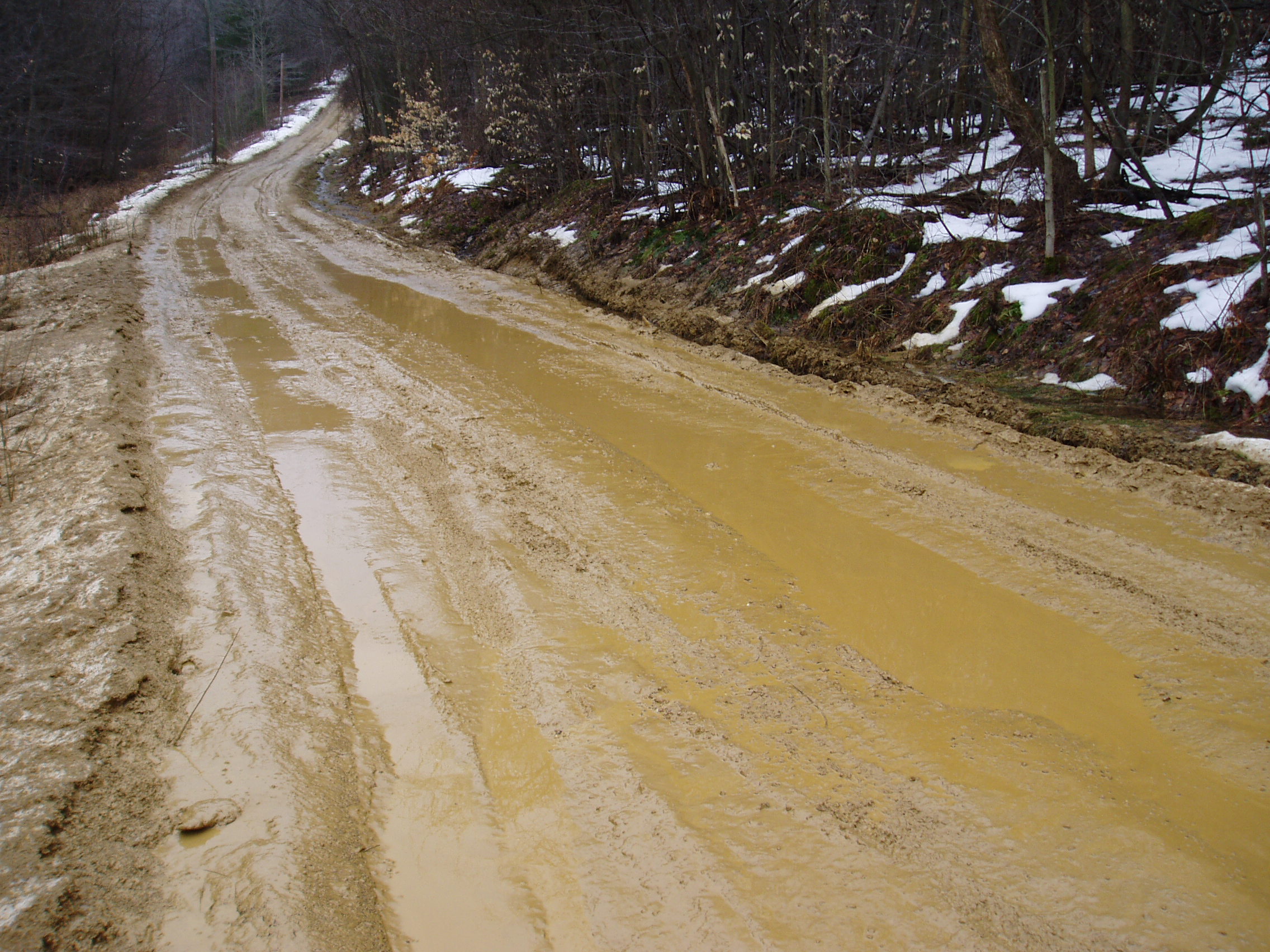 Steve Bloser (Center) - smb201@psu.edu
Roy Richardson (SCC) - rrichardso@pa.gov
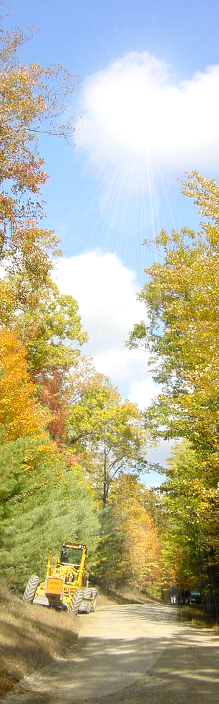 TOPIC  OUTLINE
Program Purpose

Program History

Program Structure

PSU Center

Program Future
PA Dirt and Gravel Road Program
Program Purpose
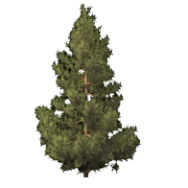 Surface drainage patterns
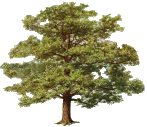 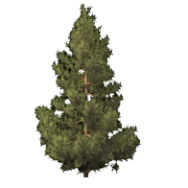 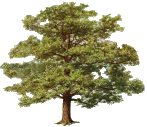 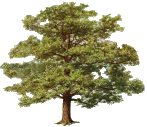 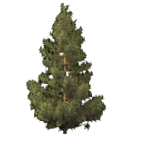 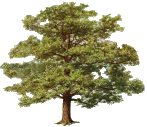 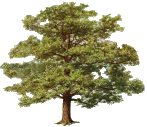 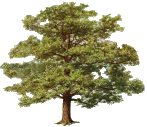 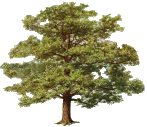 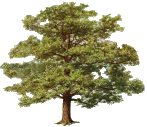 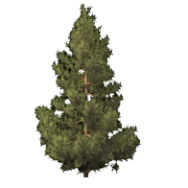 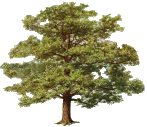 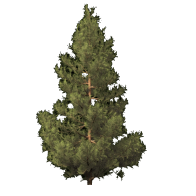 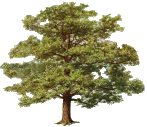 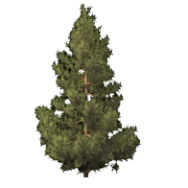 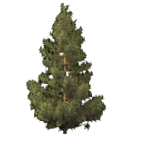 SUBSURFACE DRAINAGE PATTERNS
SUBSURFACE DRAINAGE PATTERNS
Sub-surface drainage patterns
[Speaker Notes: The effects of increased erosion are many, but the biggest are increased maintenance problems, as well as excess sediment and chemical runoff to the streams.]
PA Dirt and Gravel Road Program
Program Purpose
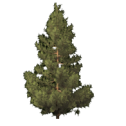 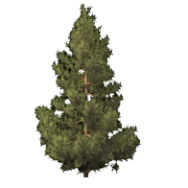 Surface drainage patterns
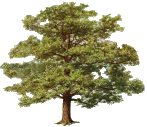 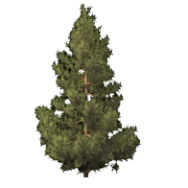 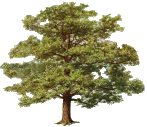 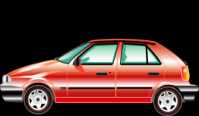 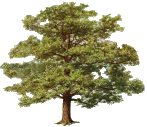 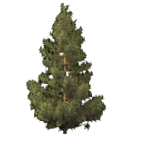 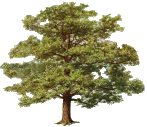 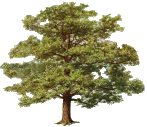 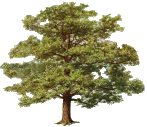 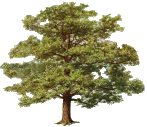 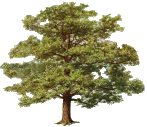 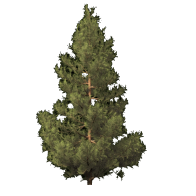 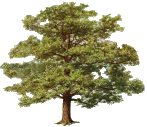 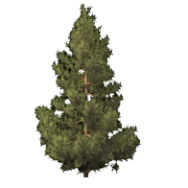 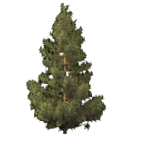 SUBSURFACE DRAINAGE PATTERNS
SUBSURFACE DRAINAGE PATTERNS
Sub-surface drainage patterns
[Speaker Notes: The effects of increased erosion are many, but the biggest are increased maintenance problems, as well as excess sediment and chemical runoff to the streams.]
PA Dirt and Gravel Road Program
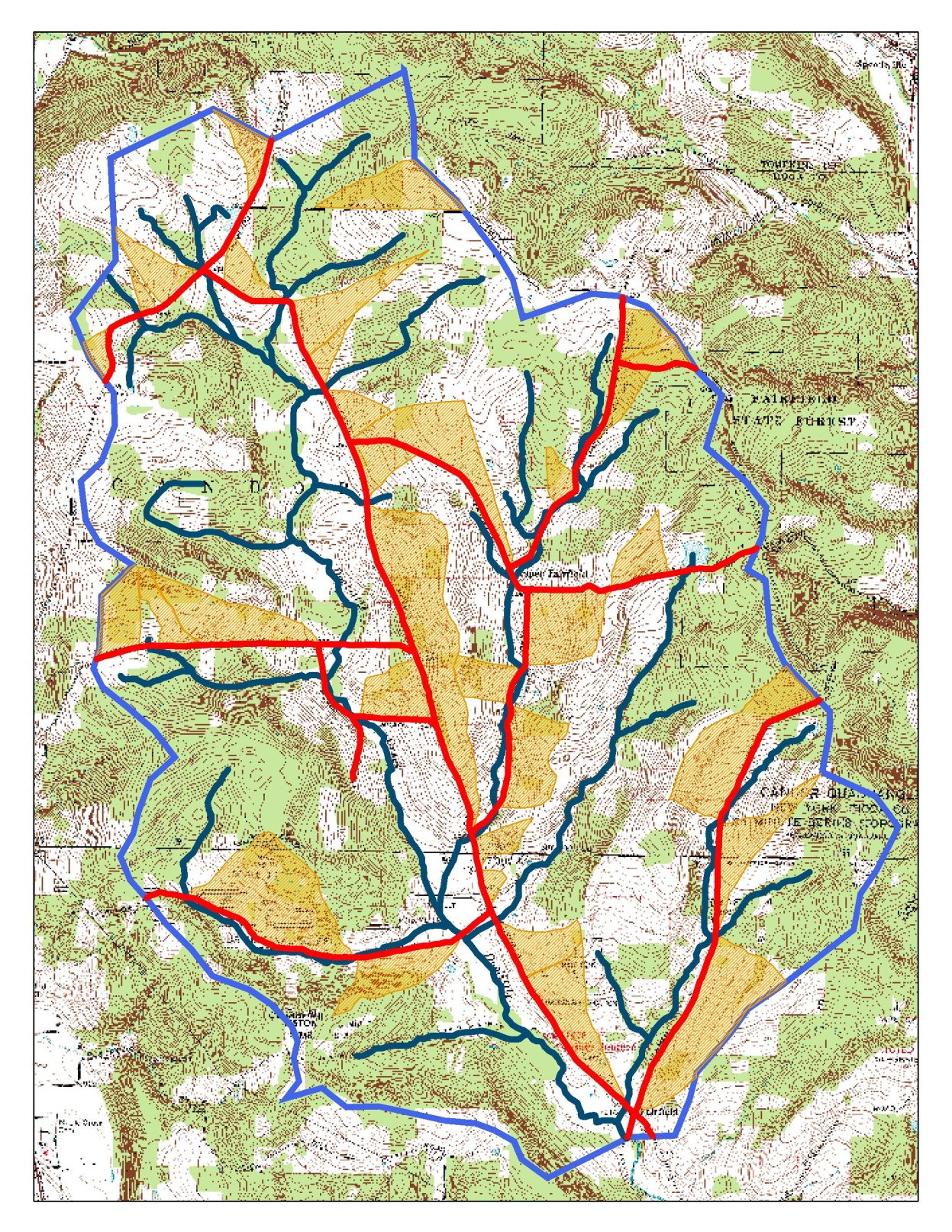 Program Purpose
Some rural watersheds have > ¼ of their area drained by road ditches into streams
Sediment & pollutants
Increased flood flows
Decreased infiltration
Ditch drainage
basins
Stream
Road ditches
-Cornell University , Dr. Rebecca Schneider
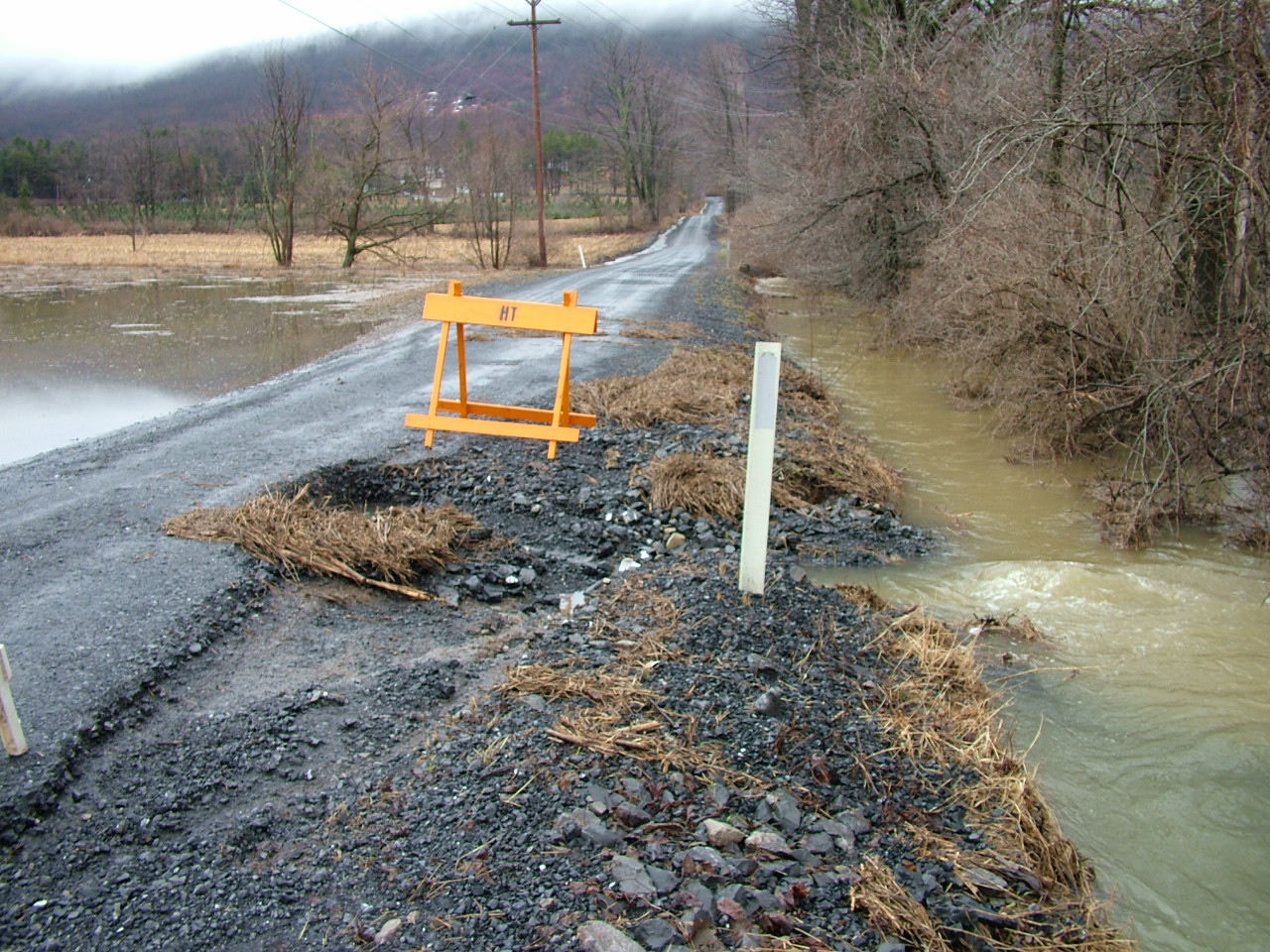 PA Dirt and Gravel Road Program
Program Purpose
[Speaker Notes: Since so many of our roads are close to streams, roads have a great deal of impact on the quality of our streams here in PA.  
The next dozen slides show how roads affect natural drainage patterns, and how concentrated water and unstable roads can negatively affect nearby streams (and strain valuable municipal road funds).]
PA Dirt and Gravel Road Program
Program Purpose
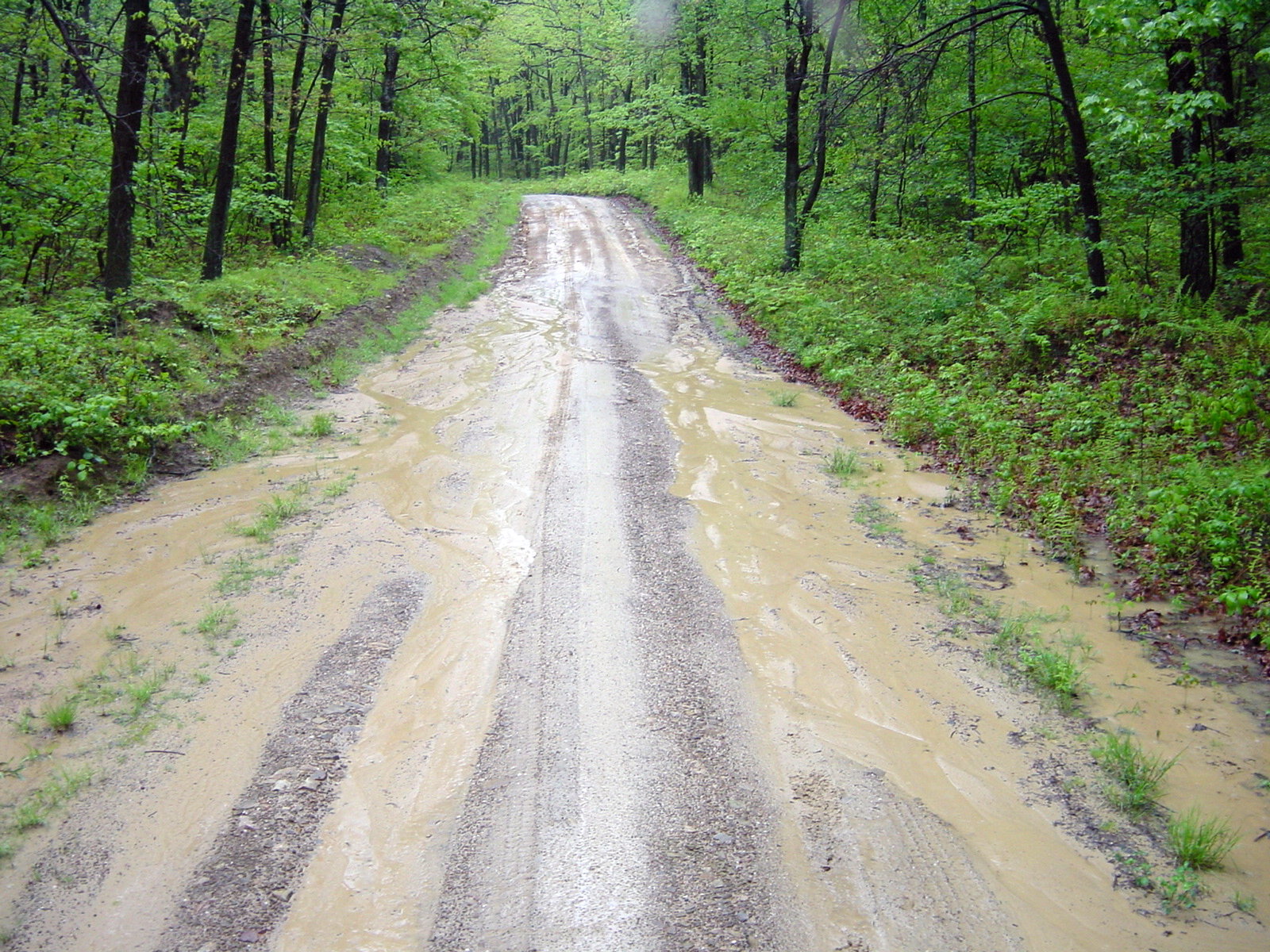 Environmental impacts of road runoff
sediment generation & transport
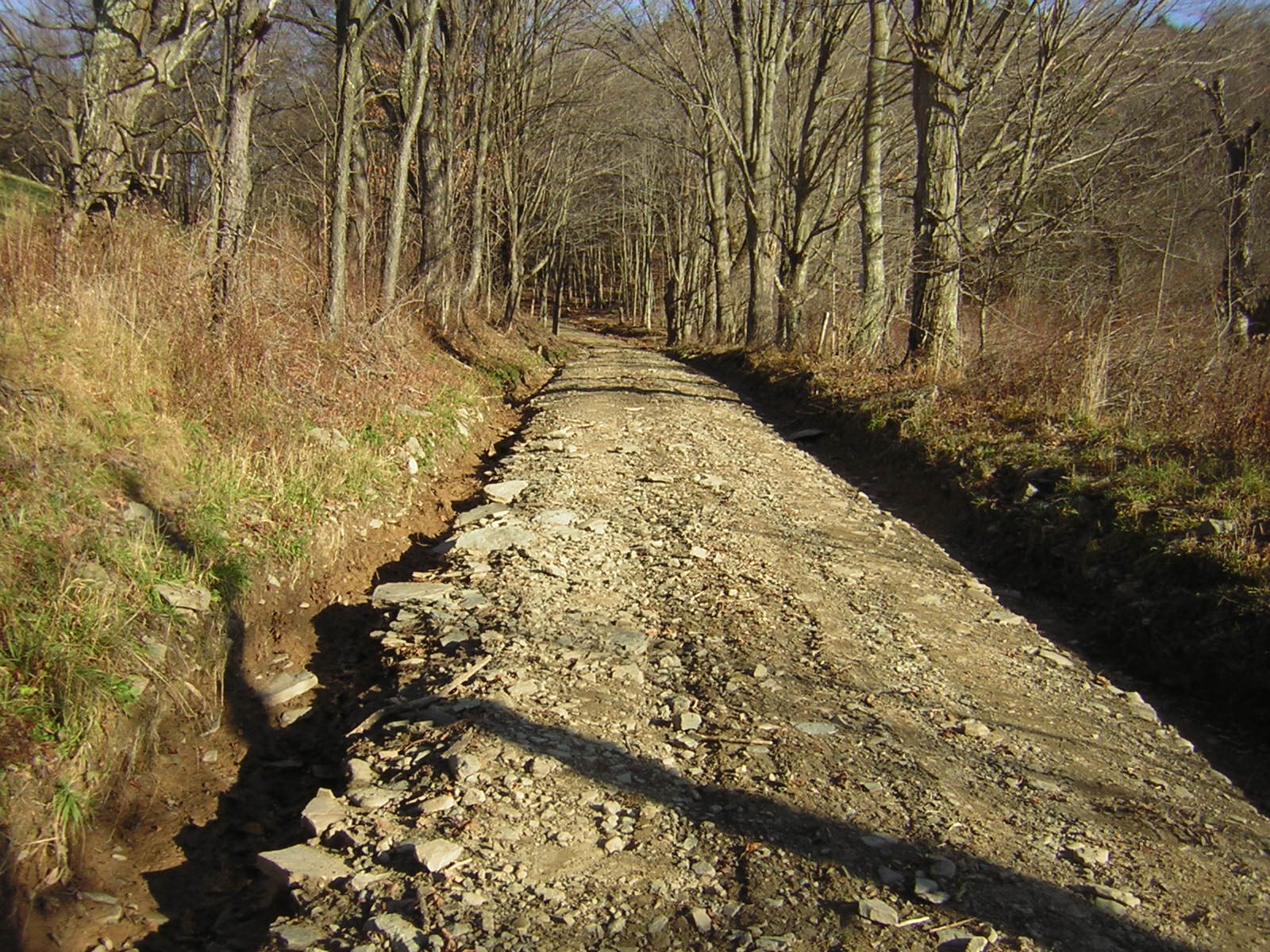 PA Dirt and Gravel Road Program
Program Purpose
Environmental impacts of road runoff
sediment generation & transport
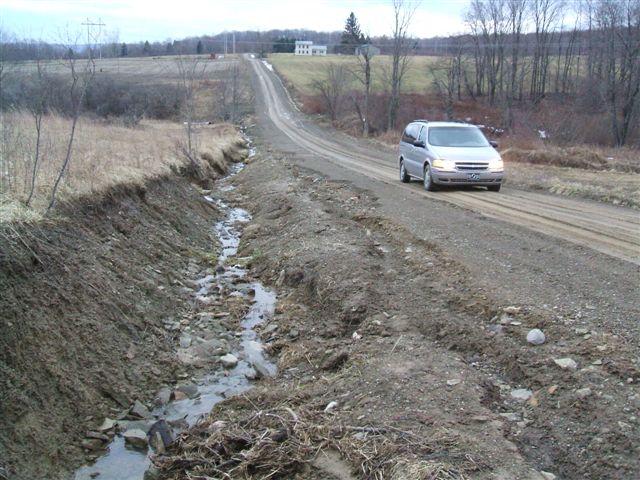 PA Dirt and Gravel Road Program
Program Purpose
Environmental impacts of road runoff
sediment generation & transport
PA Dirt and Gravel Road Program
Program Purpose
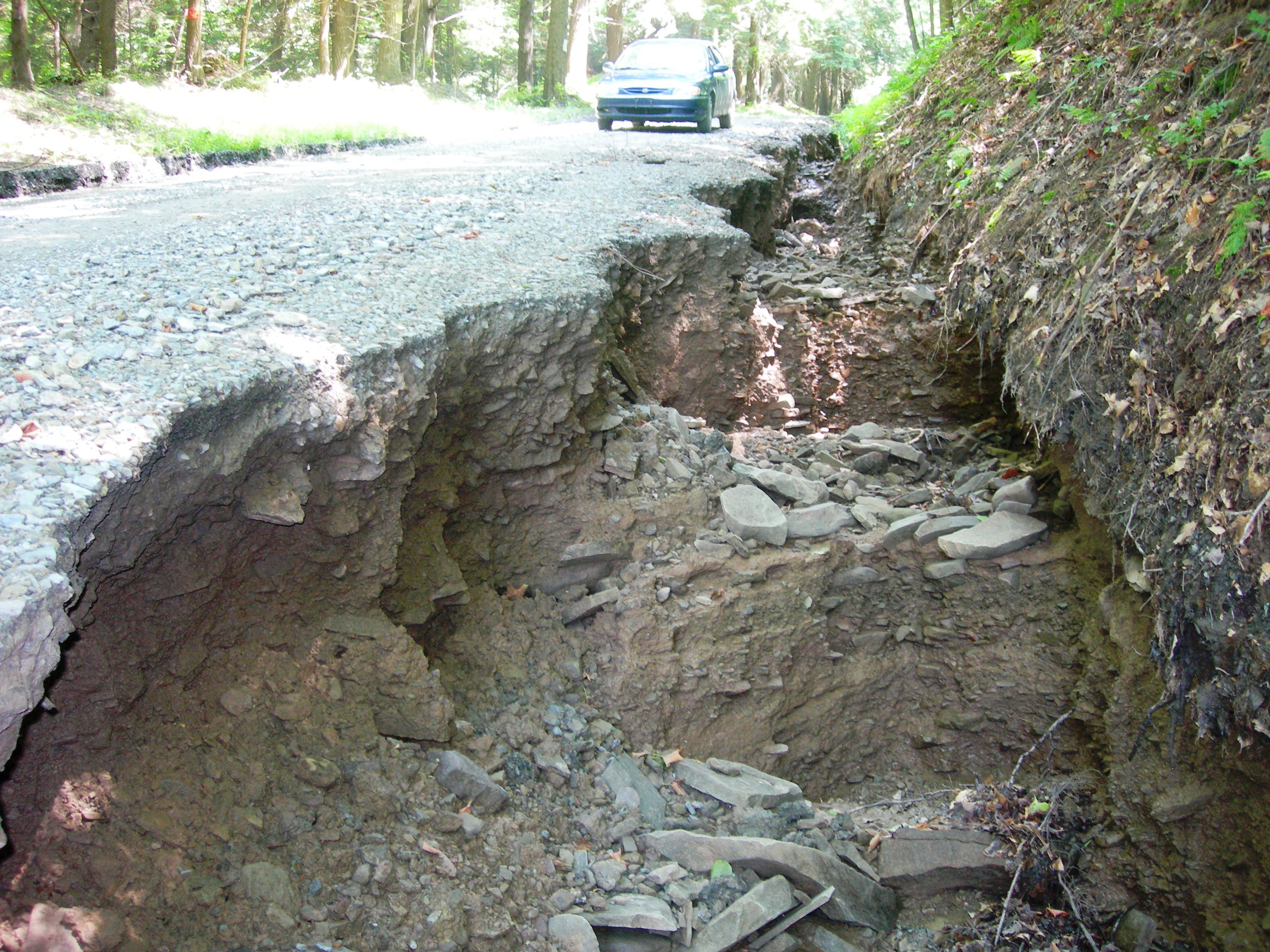 Environmental impacts of road runoff
sediment generation & transport
PA Dirt and Gravel Road Program
Program Purpose
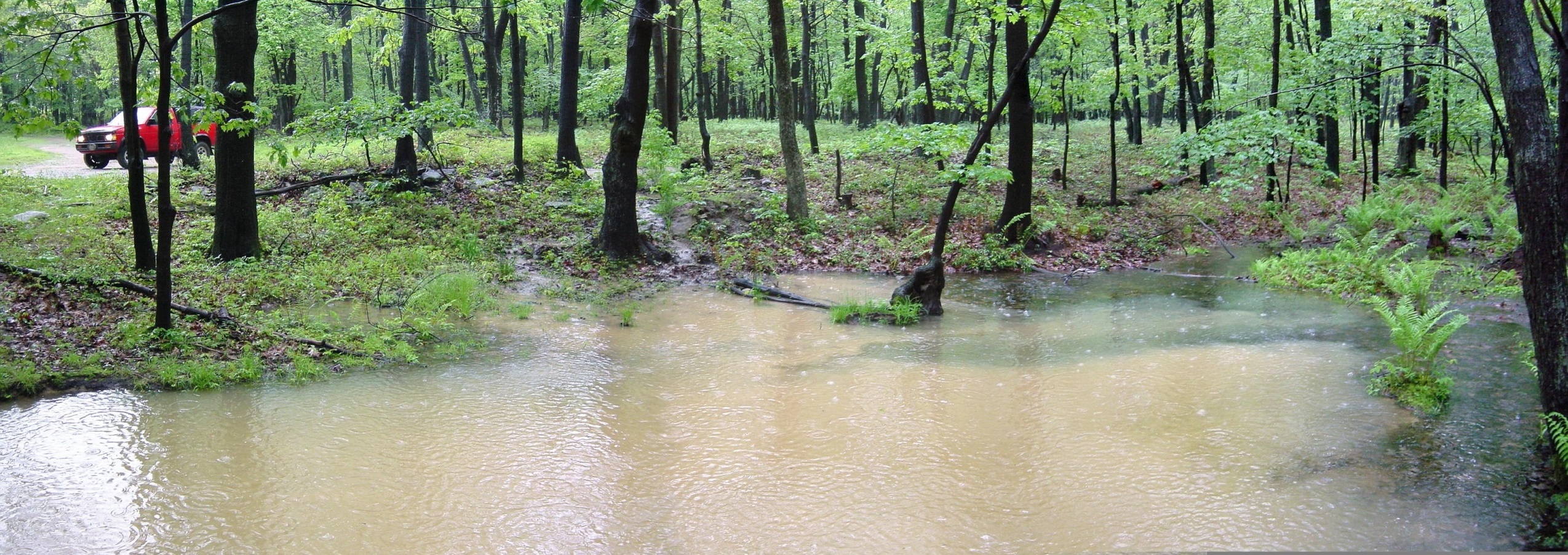 Environmental impacts of road runoff
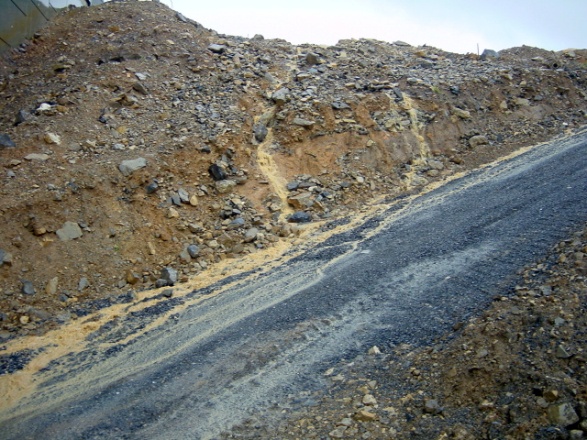 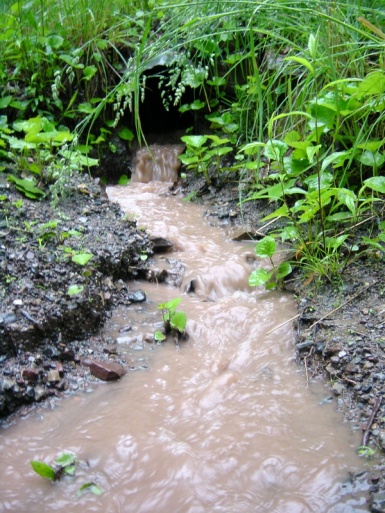 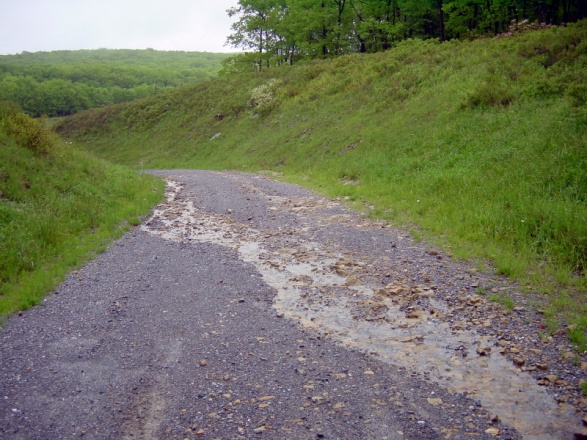 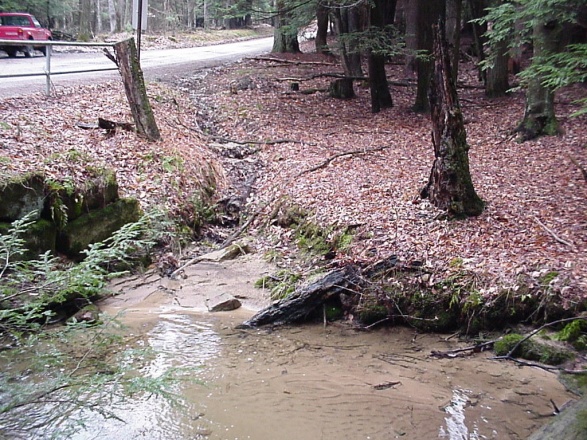 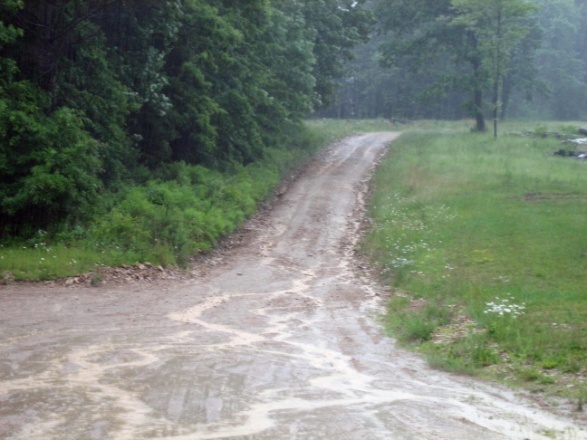 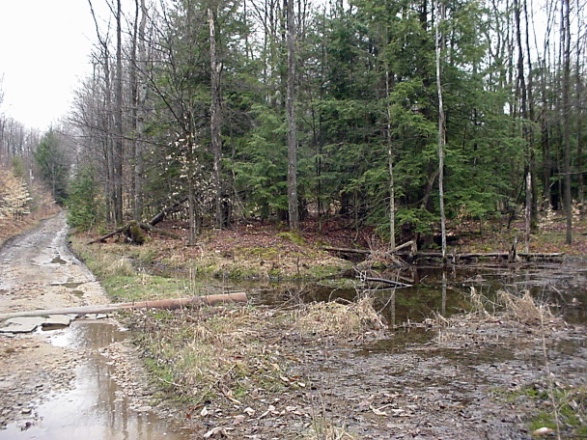 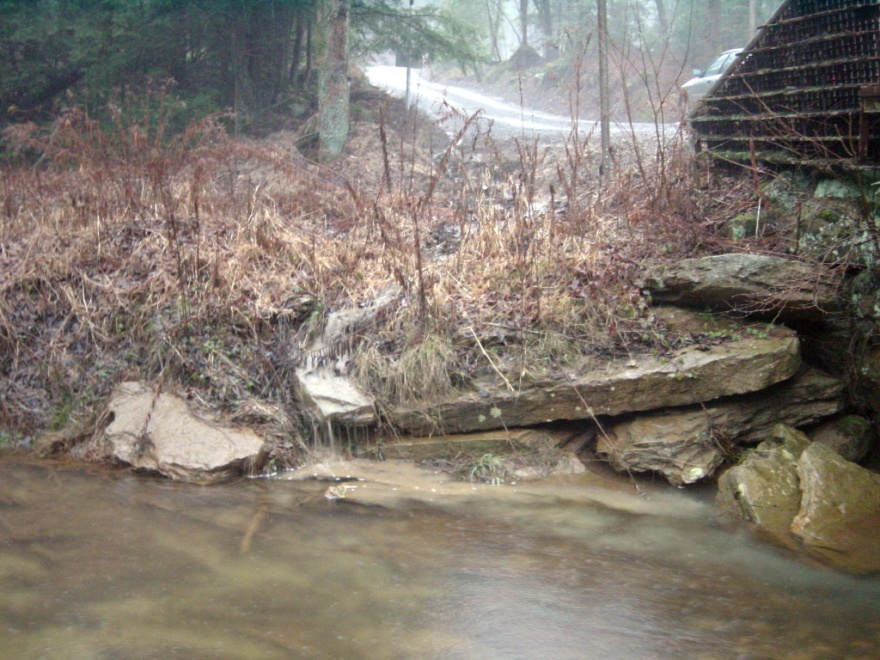 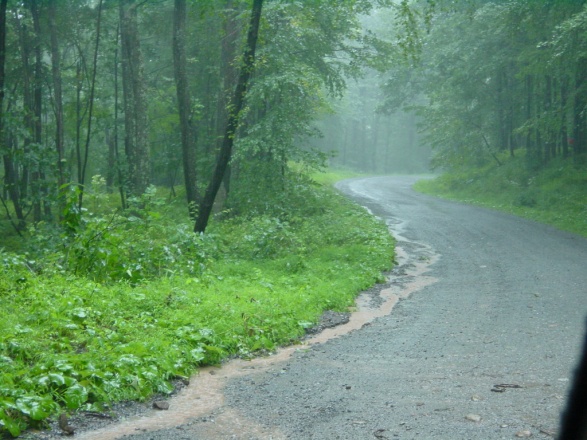 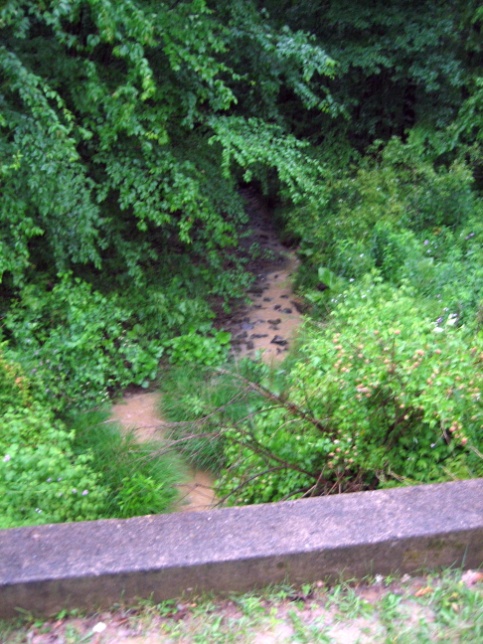 sediment delivery
PA Dirt and Gravel Road Program
Program Purpose
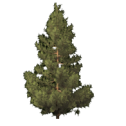 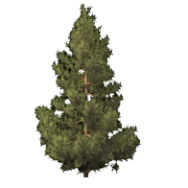 Surface drainage patterns
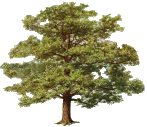 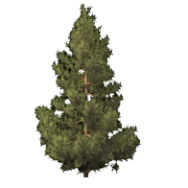 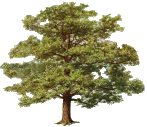 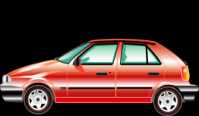 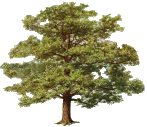 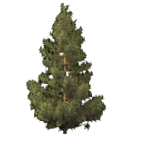 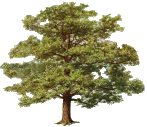 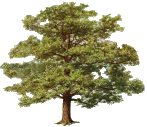 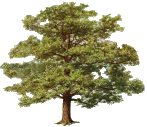 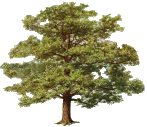 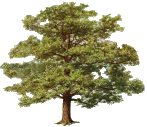 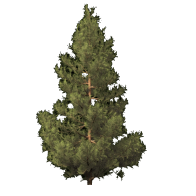 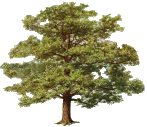 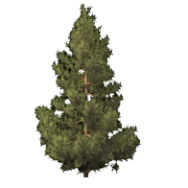 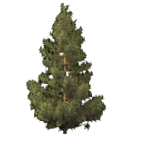 SUBSURFACE DRAINAGE PATTERNS
SUBSURFACE DRAINAGE PATTERNS
Sub-surface drainage patterns
[Speaker Notes: The effects of increased erosion are many, but the biggest are increased maintenance problems, as well as excess sediment and chemical runoff to the streams.]
PA Dirt and Gravel Road Program
Program Purpose
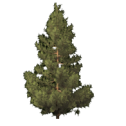 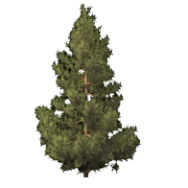 Surface drainage patterns
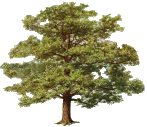 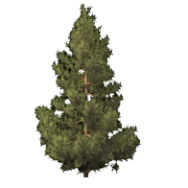 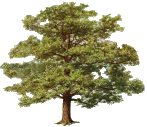 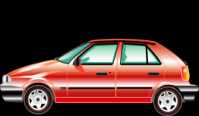 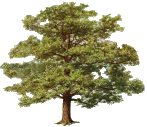 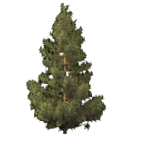 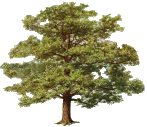 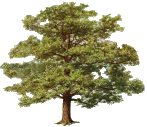 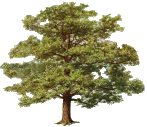 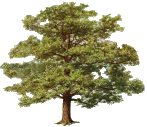 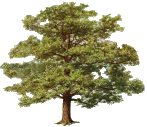 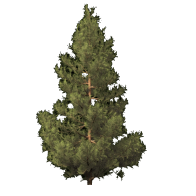 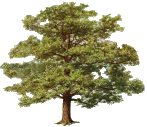 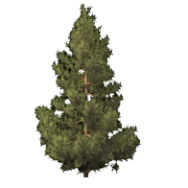 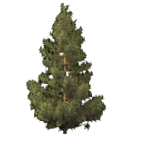 SUBSURFACE DRAINAGE PATTERNS
SUBSURFACE DRAINAGE PATTERNS
Sub-surface drainage patterns
[Speaker Notes: The effects of increased erosion are many, but the biggest are increased maintenance problems, as well as excess sediment and chemical runoff to the streams.]
PA Dirt and Gravel Road Program
Program Purpose
Environmentally Sensitive Maintenance for low-volume roads
Reduce concentrated drainage.
Reduce sediment pollution.
Reduce impact of road on the land.
Reduce long-term maintenance costs.
“Better Roads, 
Cleaner Streams”
[Speaker Notes: The effects of increased erosion are many, but the biggest are increased maintenance problems, as well as excess sediment and chemical runoff to the streams.]
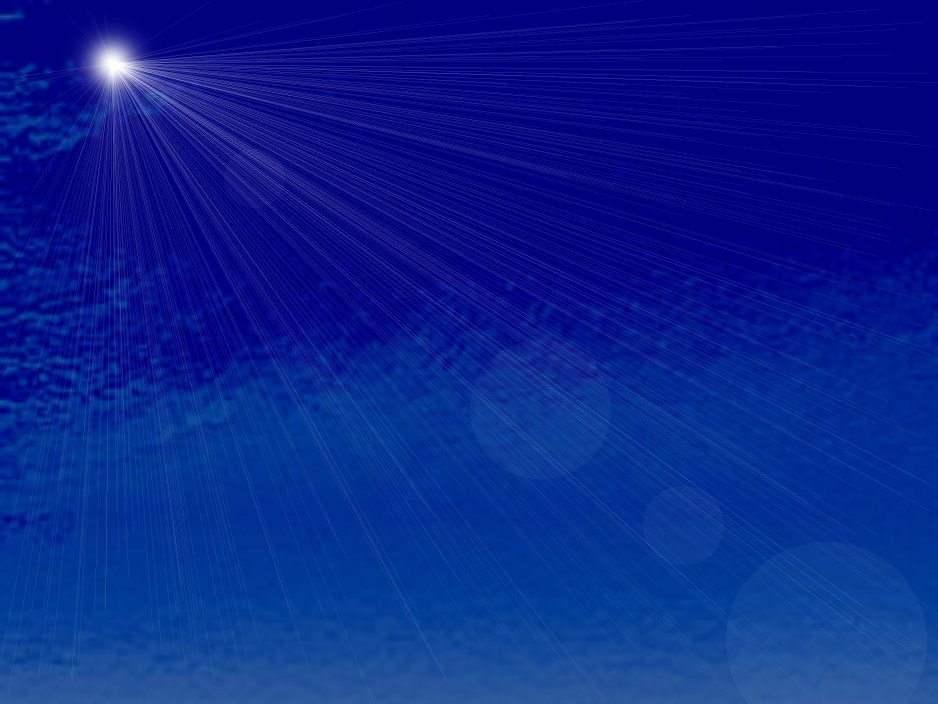 ESM
ESM vs. Traditional Road Drainage
Ditches and Ditch Outlets
Traditional Drainage Practices: (collect and control)
Collection
Armoring

ESM Drainage Practices:  (divide and conquer!)
Dispersal
Sheet Flow
Infiltration
ESMPs
Mimic Natural Drainage
[Speaker Notes: ALL ESMPs have these five goals

These five principles are the goals of ALL of the Environmentally Sensitive Maintenance Practices we will discuss in the next two days.]
PA Dirt and Gravel Road Program
Program Purpose
SAMPLE  PROJECTS
Crosspipe / Culvert Installation

BEFORE				AFTER
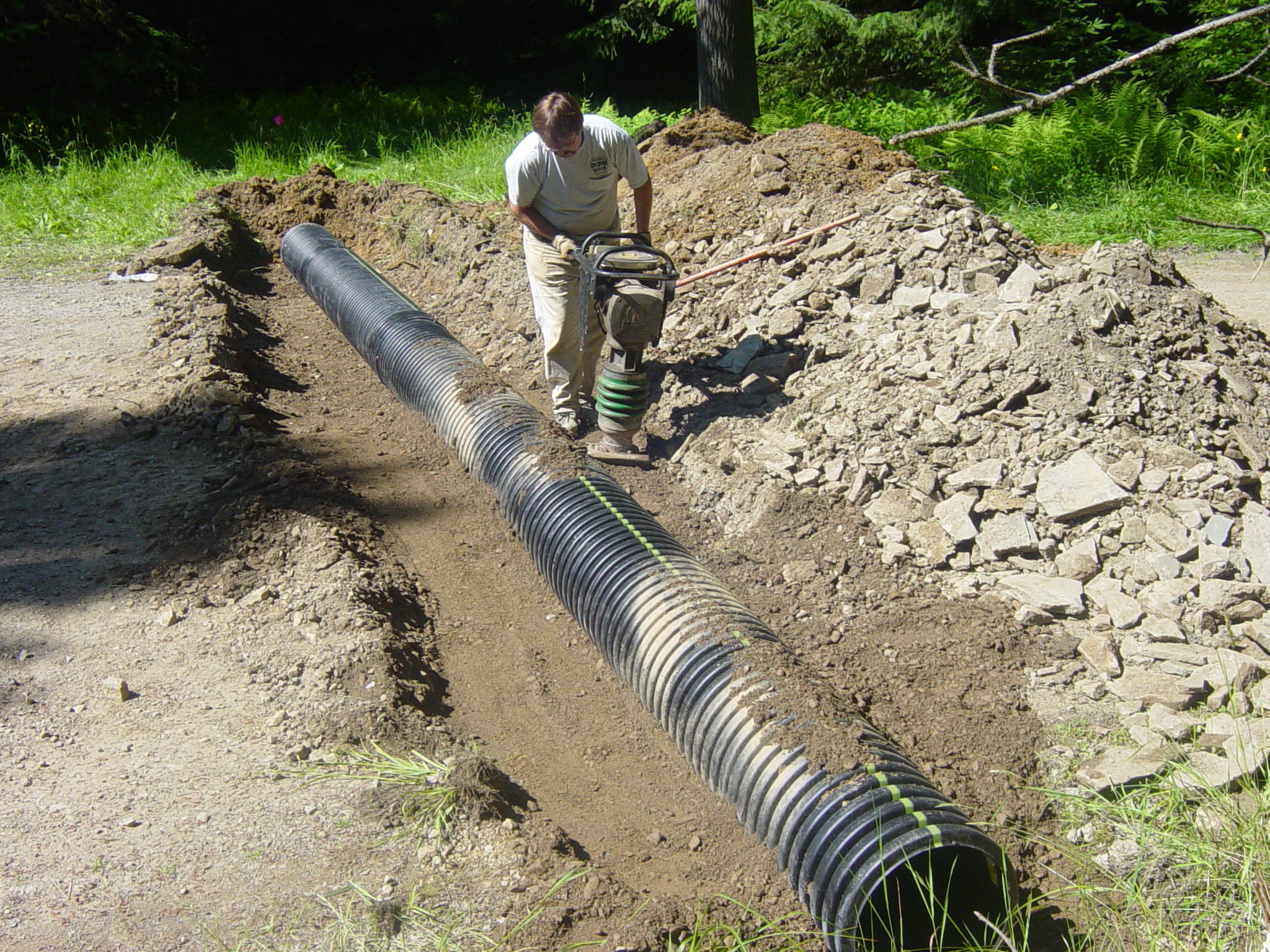 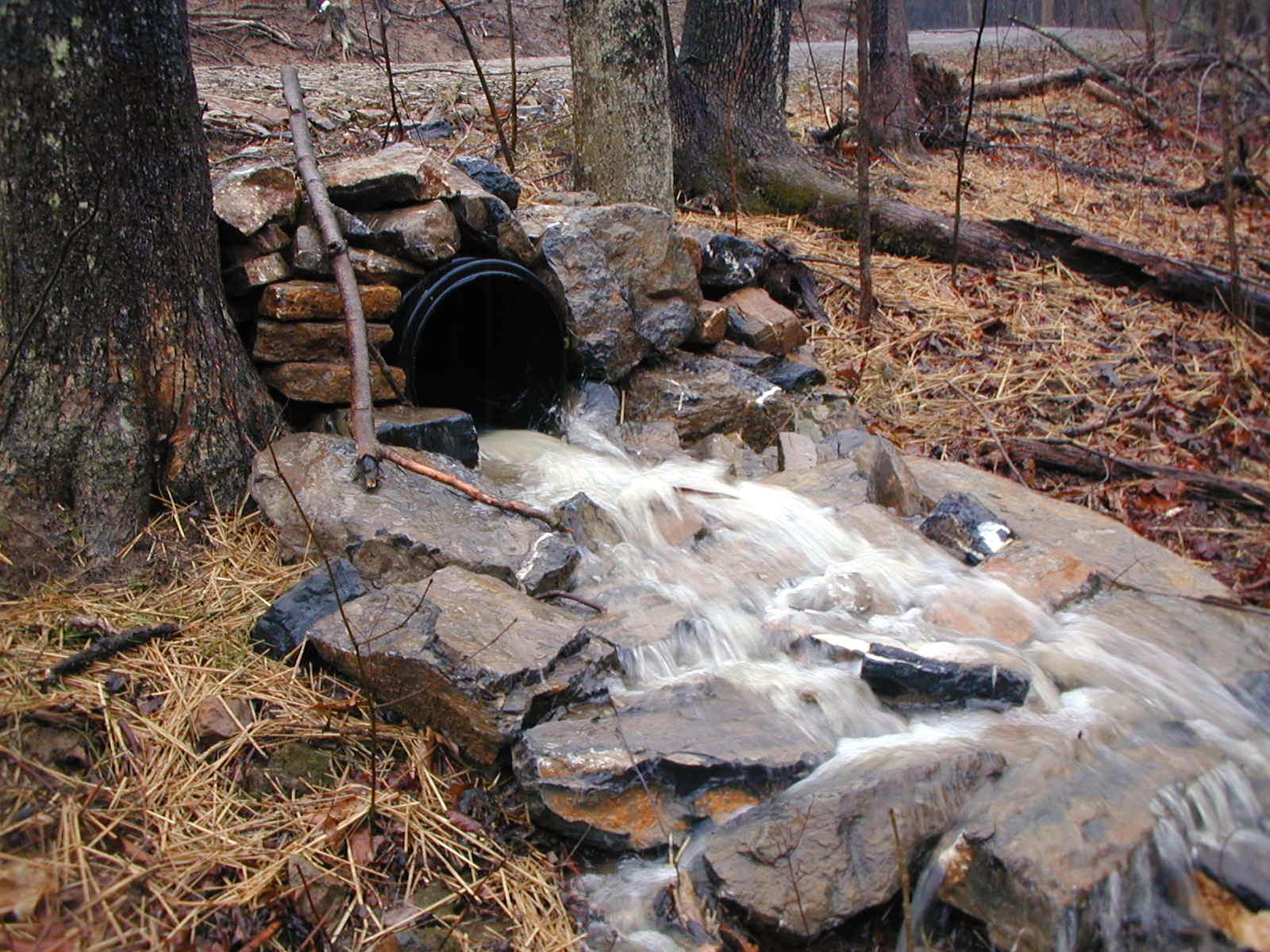 PA Dirt and Gravel Road Program
Program Purpose
SAMPLE  PROJECTS
Road Filled to eliminate ditches
BEFORE				AFTER
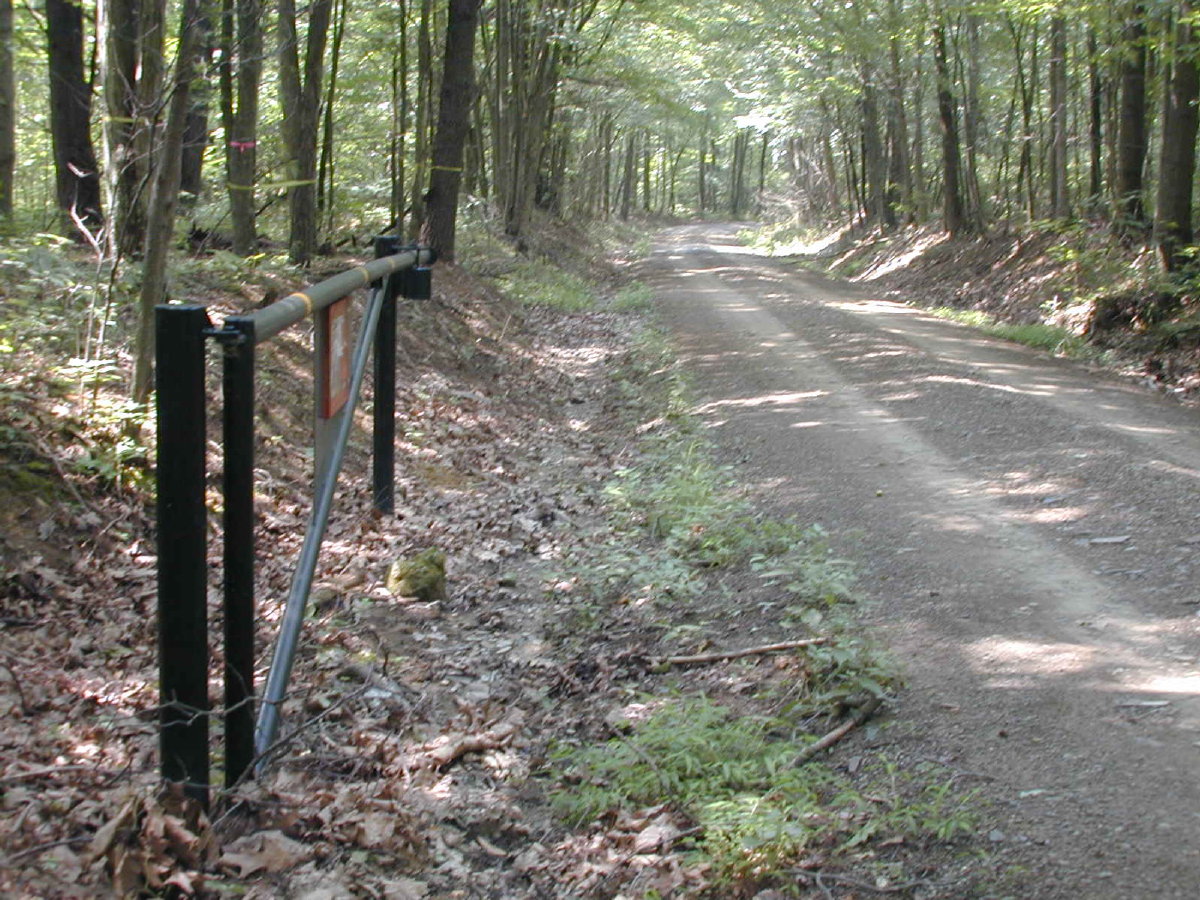 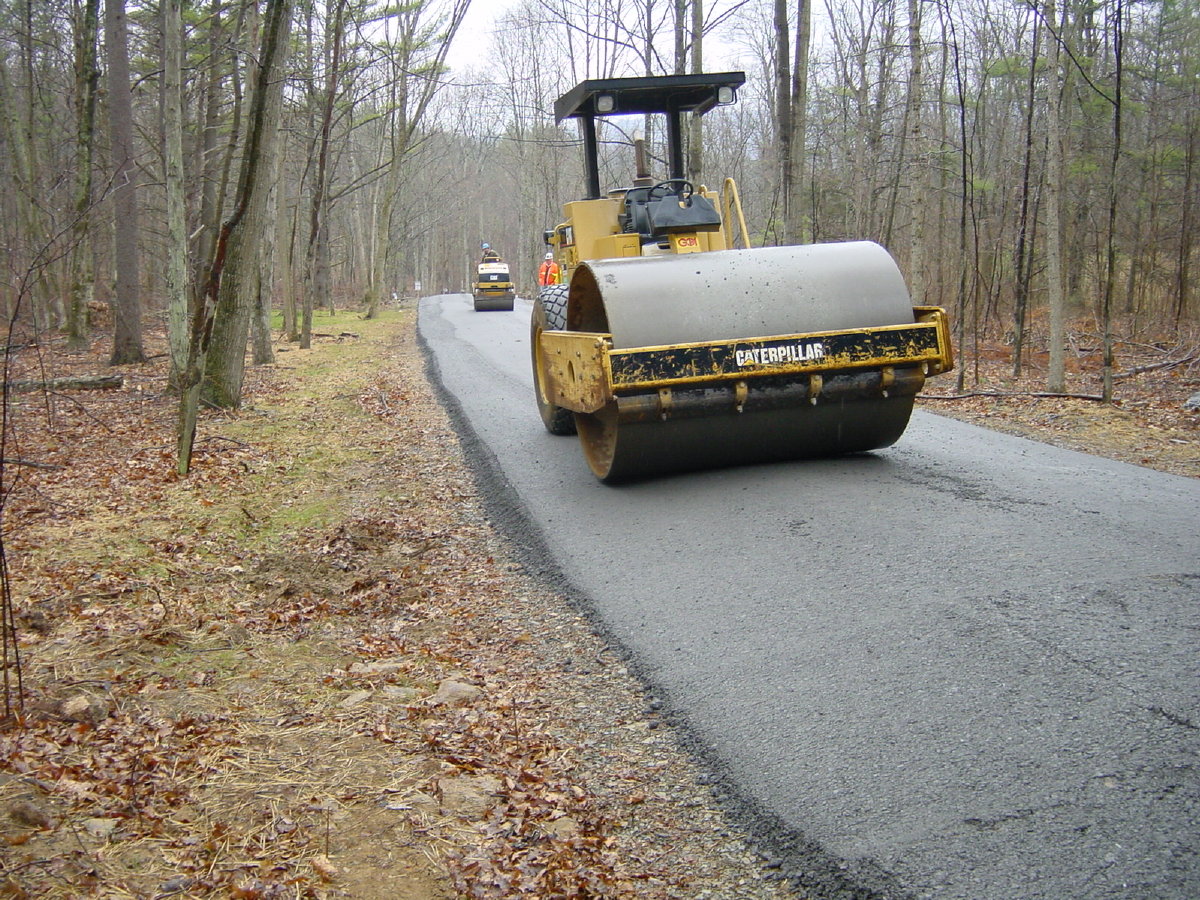 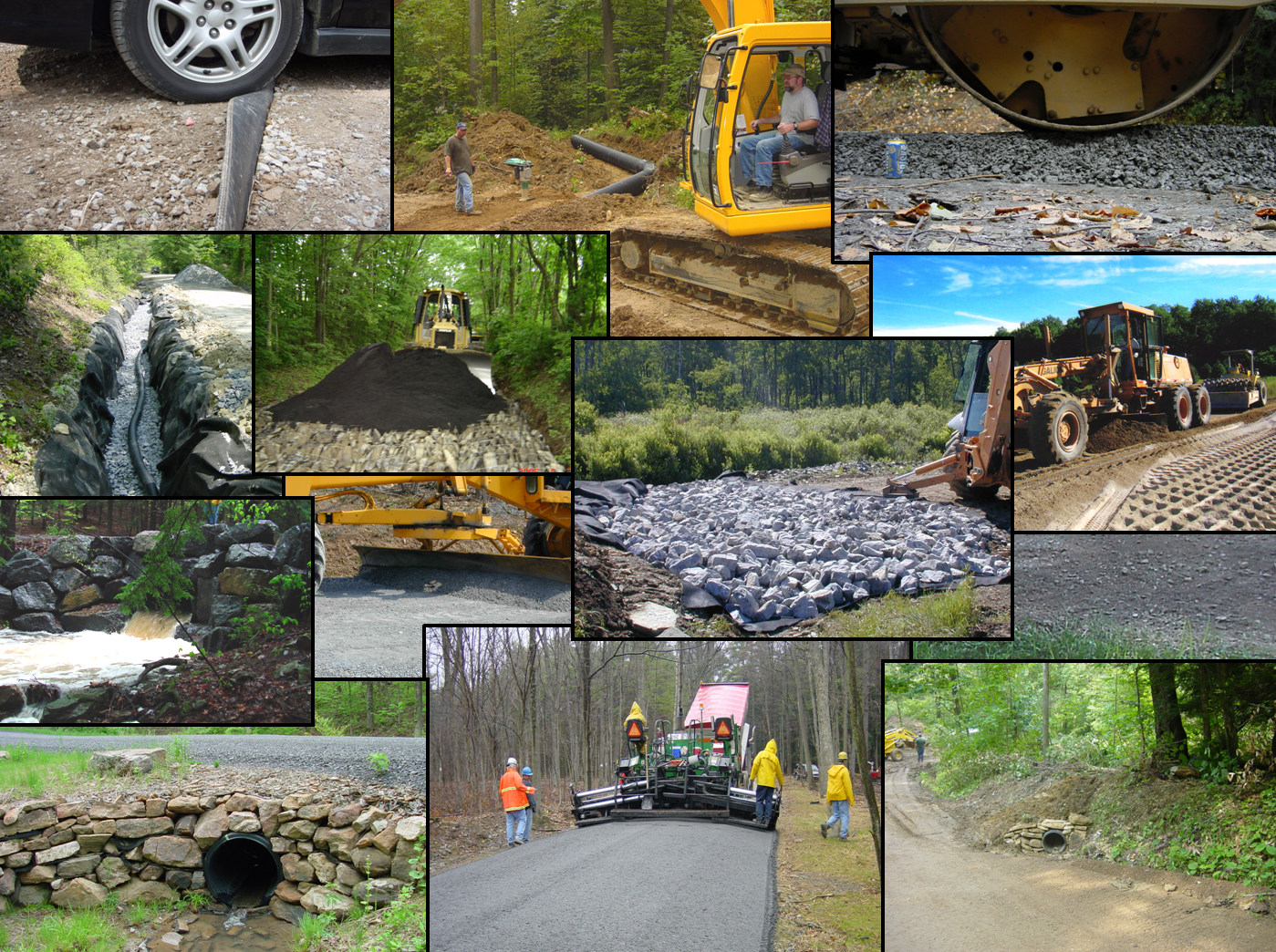 PA Dirt and Gravel Road Program
Program Purpose
SAMPLE  PROJECTS
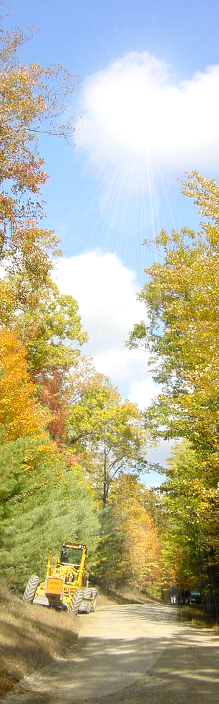 TOPIC  OUTLINE
Program Purpose

Program History

Program Structure

PSU Center

Program Future
PA Dirt and Gravel Road Program
Program History
Began in 1997 (TU initiative)
$5 Million per year in grant funding
$1 Million through Bureau of Forestry
$4 Million through State Conservation Commission
Run by County Conservation Districts
Local road owning entities (municipalities, SGL, PAFBC, etc) apply for grant to District
GOAL:  Long term solutions to reduce stream pollution and maintenance costs from unpaved roads
[Speaker Notes: Flow Chart
Administered at Local Level

Here is a flow chart of how the program is administered.  Note that the Program is run by your County Conservation District, at the local level.]
PA Dirt and Gravel Road Program
UNPAVED ROAD NETWORK
Program History
Public Unpaved Roads (20,000+ miles)

(16,500 municipal)
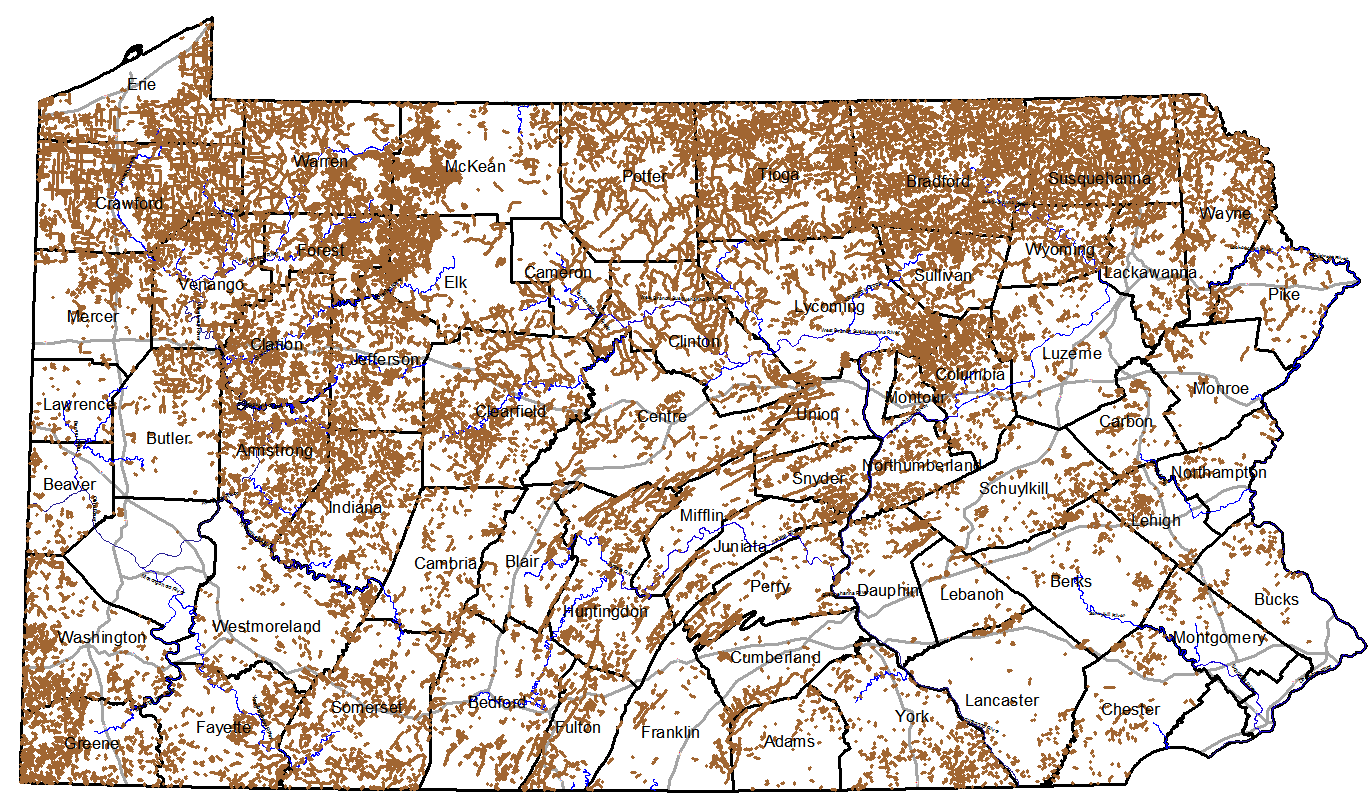 Program Status as of 1/2013

16,626 worksites
Public Unpaved Roads (20,000+ miles)

Unaddressed Pollution Sites (14,199 sites)
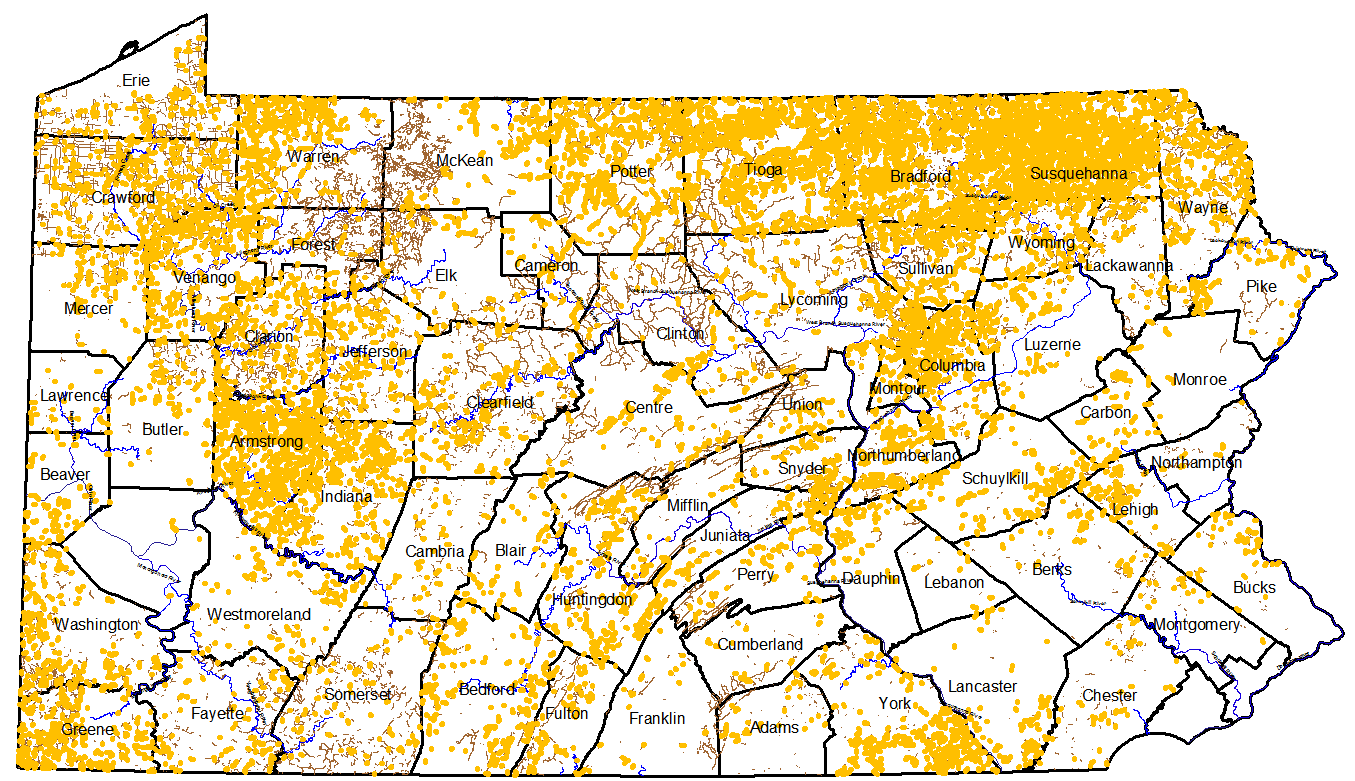 Program Status as of 1/2013

16,626 worksites
Public Unpaved Roads (20,000+ miles)

Unaddressed Pollution Sites (14,199 sites)

All Funded Worksites (2,427 sites)
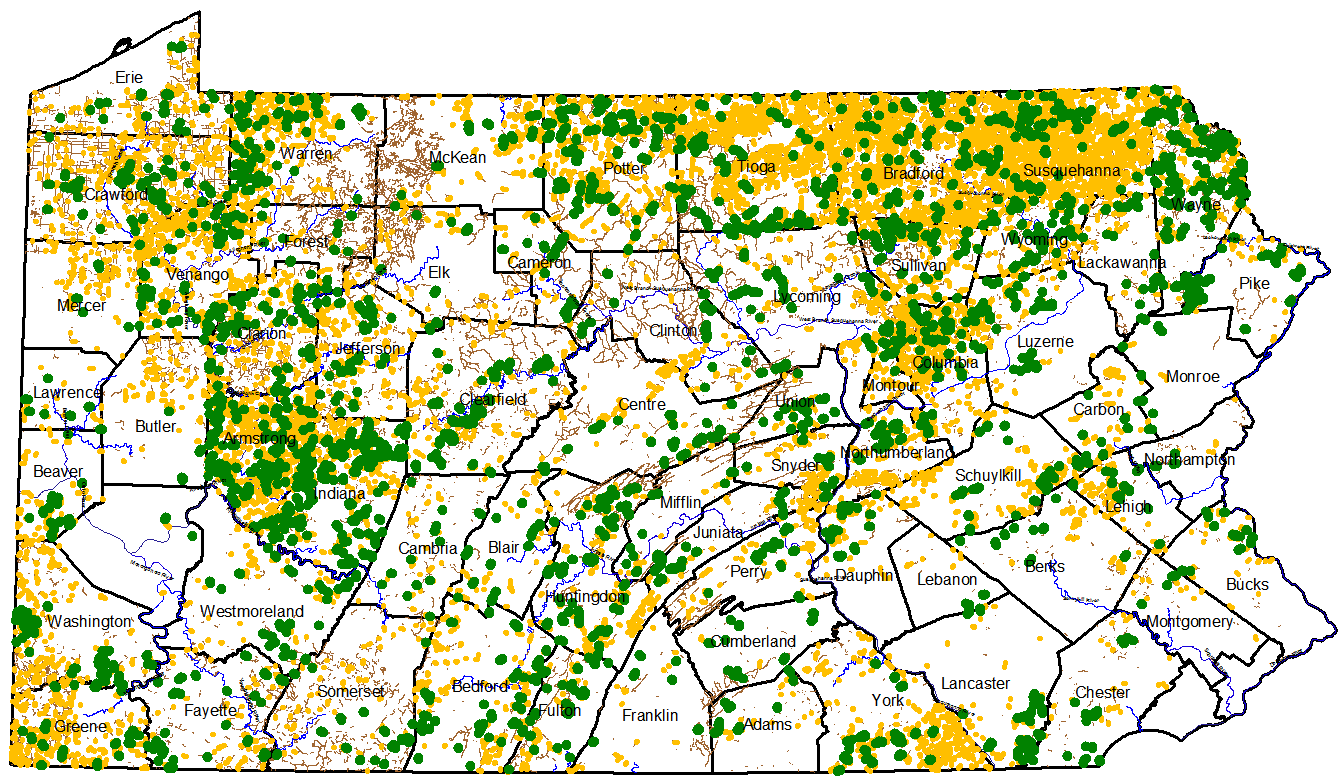 Program Status as of 1/2013

16,626 worksites
65 counties
667 municipalities
Public Unpaved Roads (20,000+ miles)

Unaddressed Pollution Sites (14,199 sites)

All Funded Worksites (2,427 sites)

2012 Funded Worksites (197 sites)
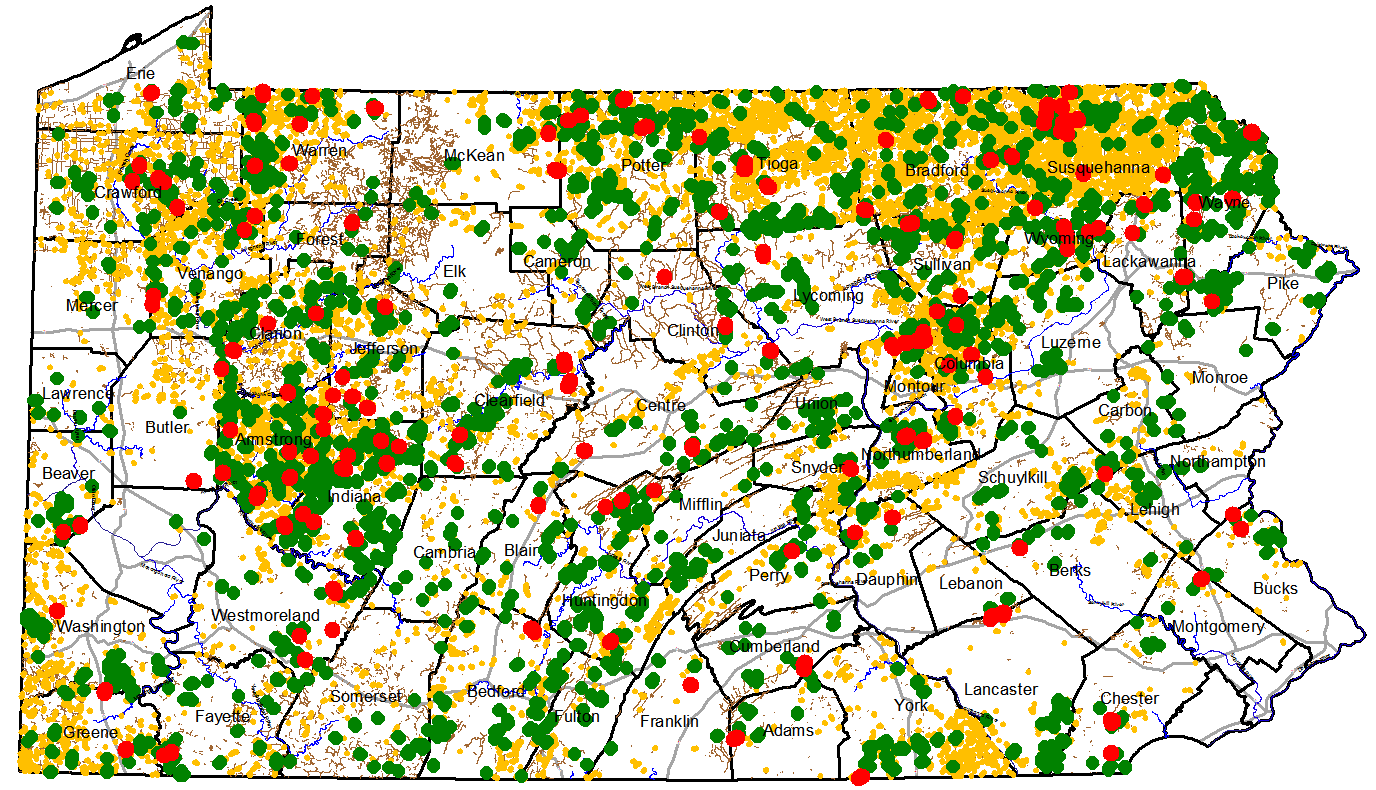 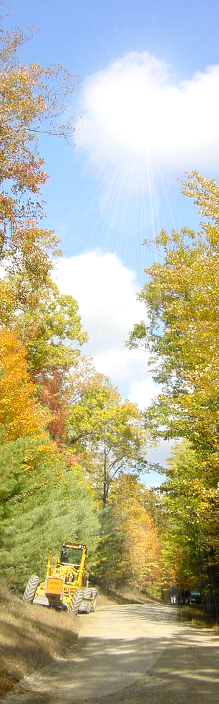 TOPIC  OUTLINE
Program Purpose

Program History

Program Structure

PSU Center

Program Future
PA Dirt and Gravel Road Program
Program Structure
Dirt and Gravel Road Maintenance Program
$5 Million annual allocation
PA State Conservation Commission
$4 Million
PA DCNR Bureau of Forestry
$1 Million
[Speaker Notes: Flow Chart
Administered at Local Level

Here is a flow chart of how the program is administered.  Note that the Program is run by your County Conservation District, at the local level.]
PA Dirt and Gravel Road Program
Program Structure
Dirt and Gravel Road Maintenance Program
$5 Million annual allocation
PA State Conservation Commission
$4 Million
PA DCNR Bureau of Forestry
$1 Million
$
PA Conservation Districts
 Administer Program in County
$
Townships (& others)
 Apply to District for funding 
 Complete or contract work
[Speaker Notes: Flow Chart
Administered at Local Level

Here is a flow chart of how the program is administered.  Note that the Program is run by your County Conservation District, at the local level.]
PA Dirt and Gravel Road Program
Program Structure
Dirt and Gravel Road Maintenance Program
$5 Million annual allocation
PA State Conservation Commission
$4 Million
PA DCNR Bureau of Forestry
$1 Million
$
$
Forestry Districts
 Receive funding and complete work
PA Conservation Districts
 Administer Program in County
$
Townships (& others)
 Apply to District for funding 
 Complete or contract work
[Speaker Notes: Flow Chart
Administered at Local Level

Here is a flow chart of how the program is administered.  Note that the Program is run by your County Conservation District, at the local level.]
Program Structure
SCC/District Program
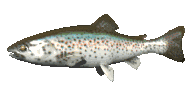 State Conservation Commission
County Conservation District
Quality Assurance Board (QAB)
Grant Recipients
STATE CONSERVATION COMMISSION
- Administers statewide program.
- Quality Assurance Quality Control
- Allocates money to Conservation Districts.
PROGRAM BROCHURE IN   
YOUR TAKE-HOME BOOK
[Speaker Notes: DGRP Efficient Program
One State Employee Administers and Allocates Funds

The Dirt and Gravel Roads Program is one of the most efficient state programs we have.  It’s not a “Pork Barrel” program.  There is only one employee at the State Conservation Commission that administers the program statewide, and allocates the money to the individual County Conservation Districts.]
Program Structure
SCC/District Program
State Conservation Commission
County Conservation District
Quality Assurance Board (QAB)
Grant Recipients
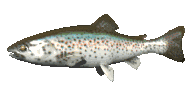 COUNTY CONSERVATION DISTRICT
Administer program on county level.
 Work with applicants on projects and permitting.
 Receive money based on verified pollution sites.
 Conduct inspection after work is completed.
 Keep records and report to State annually.
[Speaker Notes: Locally Administered by Conservation District
You Work Directly with Conservation District
District Controls Grant $
District Conducts Site Inspections

Each County Conservation District administers the program at the local level.  Municipal groups or public agencies interested in obtaining a grant will work directly with the District to get their project permitted and funded.  The Conservation Districts are very knowledgeable about the process - they control the grant money allocated to them, and will conduct site inspections after the work is finished…. and they are also responsible for filing a report to the State Conservation Commission on an annual basis.]
Program Structure
SCC/District Program
State Conservation Commission
County Conservation District
Quality Assurance Board (QAB)
Grant Recipients
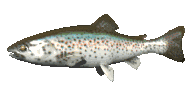 QUALITY ASSURANCE BOARD
Each County has a QAB.
 3 voting members and 1 non-voting chairman.
 Members from District, PAFBC, and NRCS.
 Develop priority list for worksites in County.
 Recommend sites for funding to District Board
[Speaker Notes: Explain QAB
Local Folks
QAB Sets Criteria and Decides on Projects

Each participating county has a Quality Assurance Board, or a QAB, consisting of 3 voting members and one non-voting chairman.  All of the QAB members are from the local county, and are familiar with the local roadways.  This group is made up of members of the Conservation District, the Fish and Boat Commission, and the Natural Resources Conservation Service (which is the federal rep.).  The Fish and Boat Commission, and the NRCS can appoint members to the QAB to represent their agencies.  The QAB decides which projects get funded, based on a priority list they establish.]
Program Structure
SCC/District Program
State Conservation Commission
County Conservation District
Quality Assurance Board (QAB)
Grant Recipients
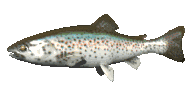 GRANT RECIPIENTS
Own and maintain roads.
 Applicants are usually municipalities, but include:
   PA Game Commission, County Parks, PA Fish Commission, PA DOT
 Apply to conservation District for project funding.
 Complete work themselves or have it contracted.
 Must attend ESM training to apply for funding.
[Speaker Notes: Grant Recipients – Usually Townships
Can Do Work or Hire a Contractor

The next group is you guys, the ones who own and maintain our dirt and gravel roads.  In most cases, the Grant Recipients are the local Townships, who applied to the District for project funding.  The Game Commission, the Fish Commission, County Parks, and even PennDOT are also eligible for funding, but this rarely occurs. A Grant Recipient can chose to do the work themselves, or they can hire a private contractor.]
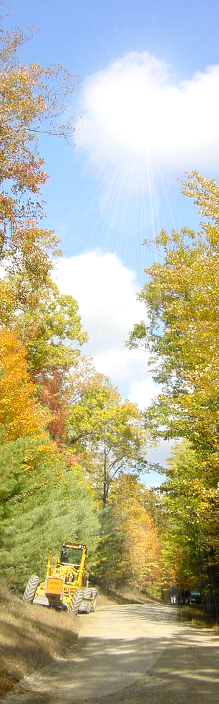 TOPIC  OUTLINE
Program Purpose

Program History

Program Structure

PSU Center

Program Future
PA Dirt and Gravel Road Program
PSU Center
Dirt and Gravel Road Maintenance Program
$5 Million annual allocation
PA State Conservation Commission
$4 Million
PA DCNR Bureau of Forestry
$1 Million
$
$
$
$
PSU Center for Dirt and Gravel Road Studies
Forestry Districts
 Receive funding and complete work
PA Conservation Districts
 Administer Program in County
$
Townships (& others)
 Apply to District for funding 
 Complete or contract work
[Speaker Notes: Flow Chart
Administered at Local Level

Here is a flow chart of how the program is administered.  Note that the Program is run by your County Conservation District, at the local level.]
PA Dirt and Gravel Road Program
PSU Center
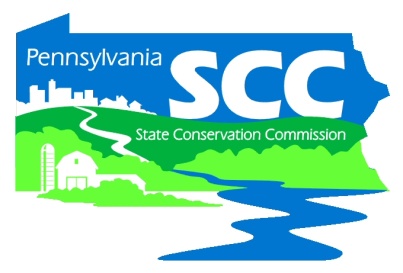 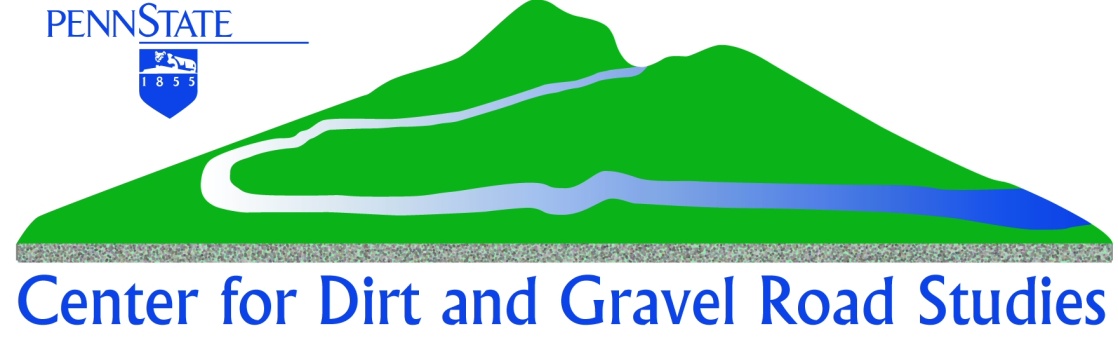 Dirt and Gravel Road PROGRAM
Education
 2 day ESM training
 Annual Workshops
 Demonstration Days
Outreach
- Technical Documentation
- Website
 Newsletter
 Interagency cooperation
Program Support
 Advisory Groups
 Technical Assistance to Districts
 Quality Assurance effort
 Geographic Information Systems
Funding Support
Guidance
Make Policy

“Administer” Program
PA Dirt and Gravel Road Program
PSU Center
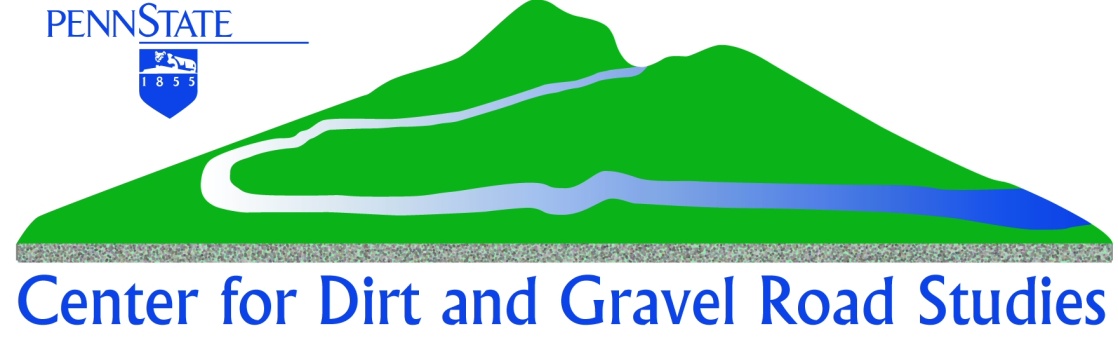 We are here to help the Conservation Districts:
Project layouts
Meeting with applicants
Project implementation help
Admin help
GIS
Driving Surface Aggregate
General questions 
CALL US!
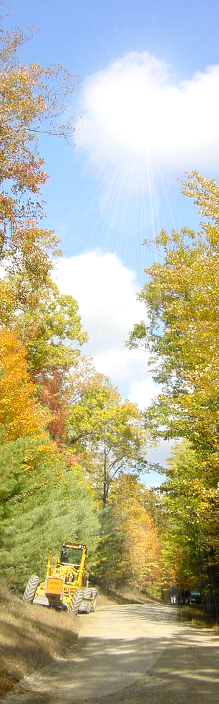 TOPIC  OUTLINE
Program Purpose

Program History

Program Structure

PSU Center

Program Future
PA Dirt and Gravel Road Program
Program Future
Act 89 of 2013 (transportation bill)
[Speaker Notes: Flow Chart
Administered at Local Level

Here is a flow chart of how the program is administered.  Note that the Program is run by your County Conservation District, at the local level.]
PA Dirt and Gravel Road Program
Program Future
Act 89 of 2013 (transportation bill)

7X Program Funding increase
$5M Annual Funding     $35M Annual Funding
$4M to SCC	    	$28M to SCC
$1M to Forestry     	$7M to Forestry
[Speaker Notes: Flow Chart
Administered at Local Level

Here is a flow chart of how the program is administered.  Note that the Program is run by your County Conservation District, at the local level.]
PA Dirt and Gravel Road Program
Program Future
Act 89 of 2013 (transportation bill)

7X Program Funding increase
$5M Annual Funding     $35M Annual Funding
$4M to SCC	    	$28M to SCC
$1M to Forestry     	$7M to Forestry

Low-volume Paved Roads
Minimum $8M (of SCC $28M) for work on paved roads with less than 500 adt.

Effective FY 2014-15
[Speaker Notes: Flow Chart
Administered at Local Level

Here is a flow chart of how the program is administered.  Note that the Program is run by your County Conservation District, at the local level.]
PA Dirt and Gravel Road Program
Program Future
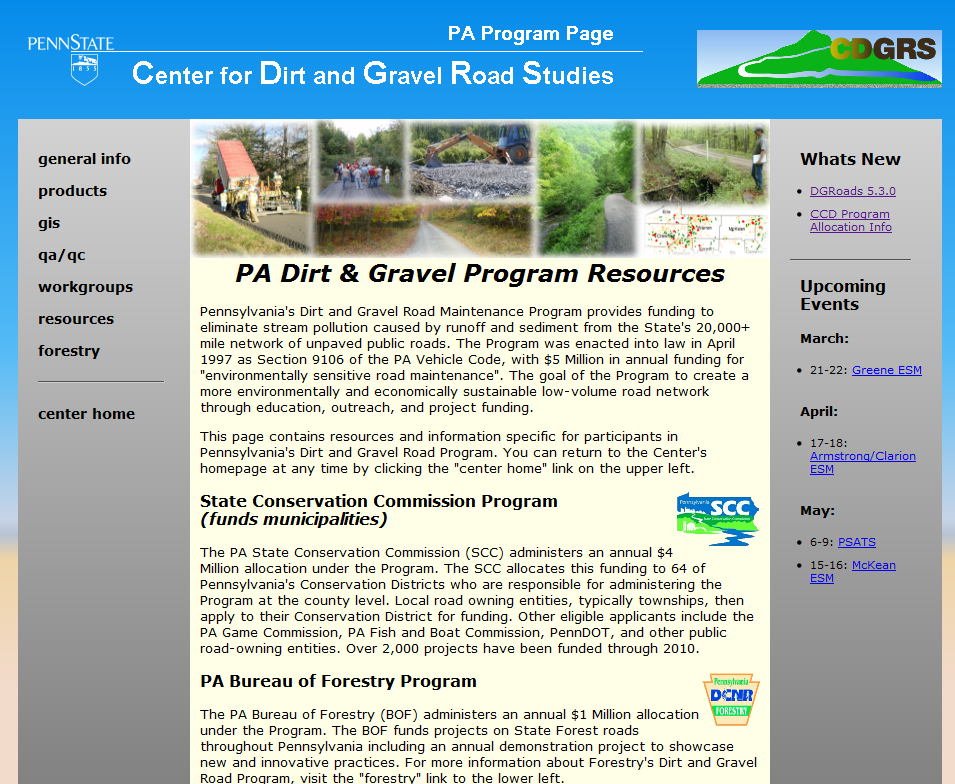 [Speaker Notes: Flow Chart
Administered at Local Level

Here is a flow chart of how the program is administered.  Note that the Program is run by your County Conservation District, at the local level.]